\
FRENCH AT PLECKGATE
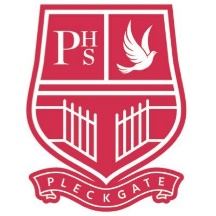 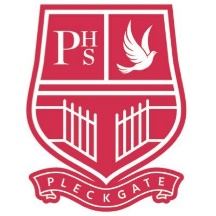 YEAR 7 LEARNING JOURNEY
Using Il y a and il n’y a pas de
End of year assessments
Conjugating aller in the present tense
Asking a question with inversion
YEAR
8
My town
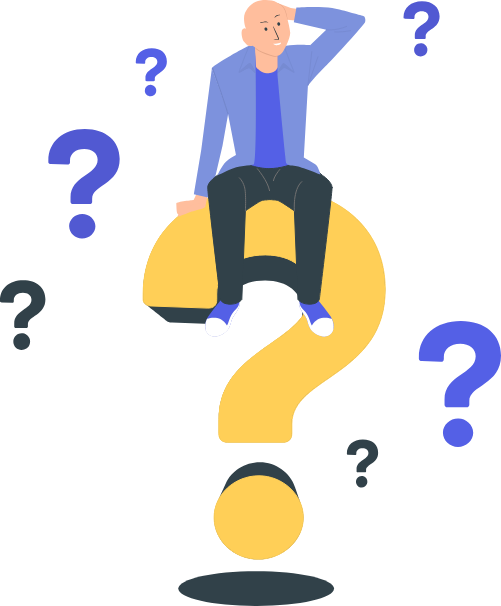 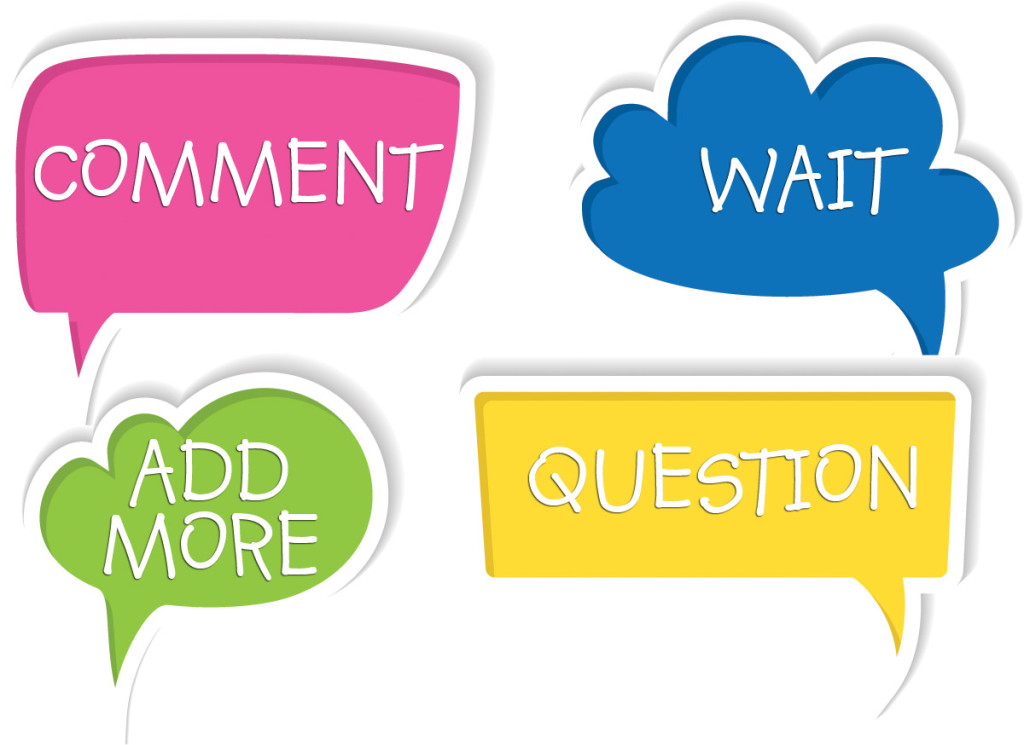 Culture week -
Question words
Using prepositions
Making a sentence negative with ne..jamais
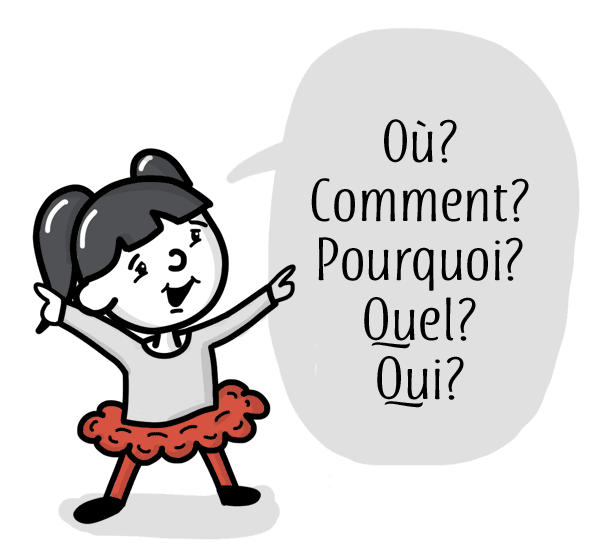 Question words
Conjugating regular ER verbs
Time
Conjugating regular ER verbs
Free time activities
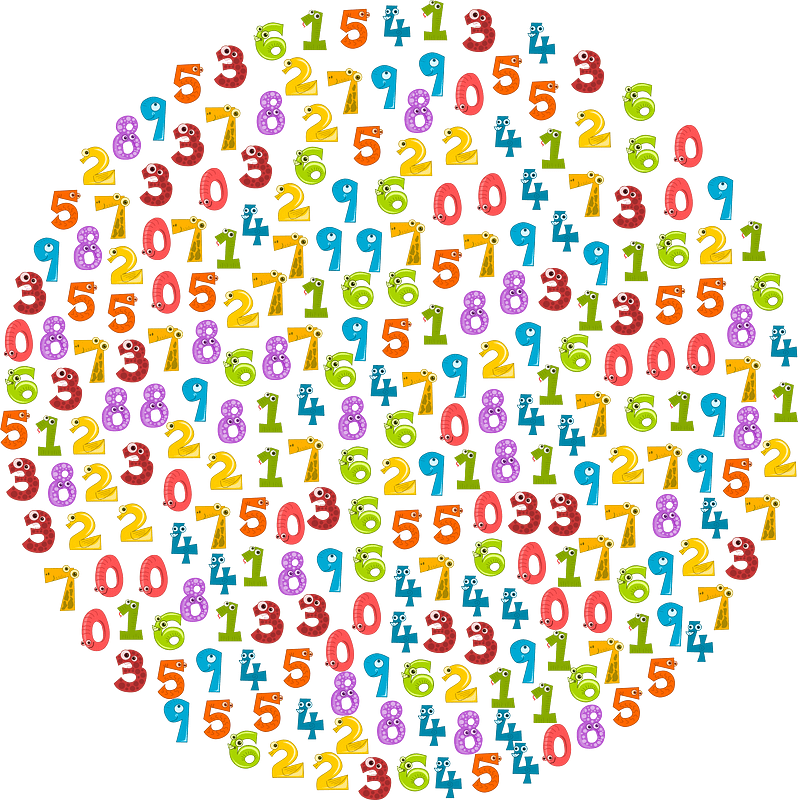 End of unit listening, reading, writing and speaking assessments
Using two verbs structures
Numbers 1-60
Making a sentence negative with ne..pas
Using definite articles
Expressions with faire
Question words
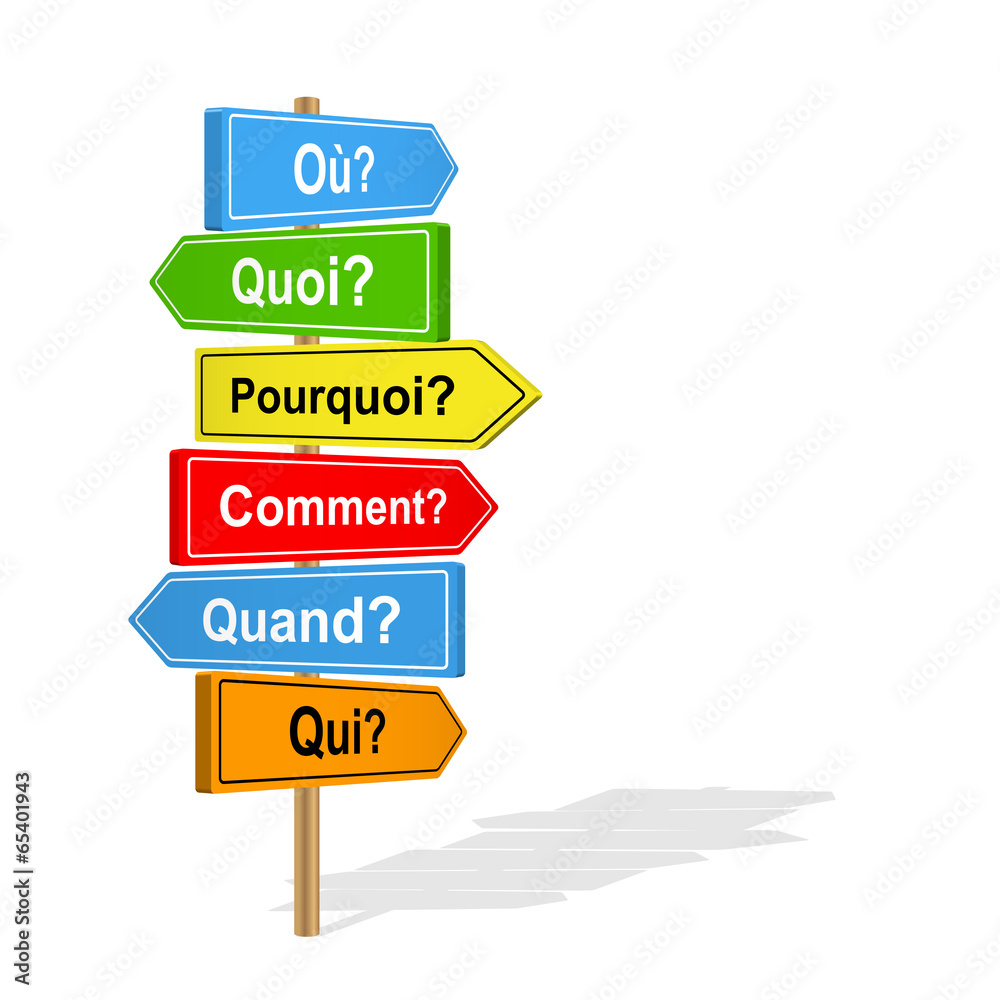 Using faire in the present tense
School
Giving opinions
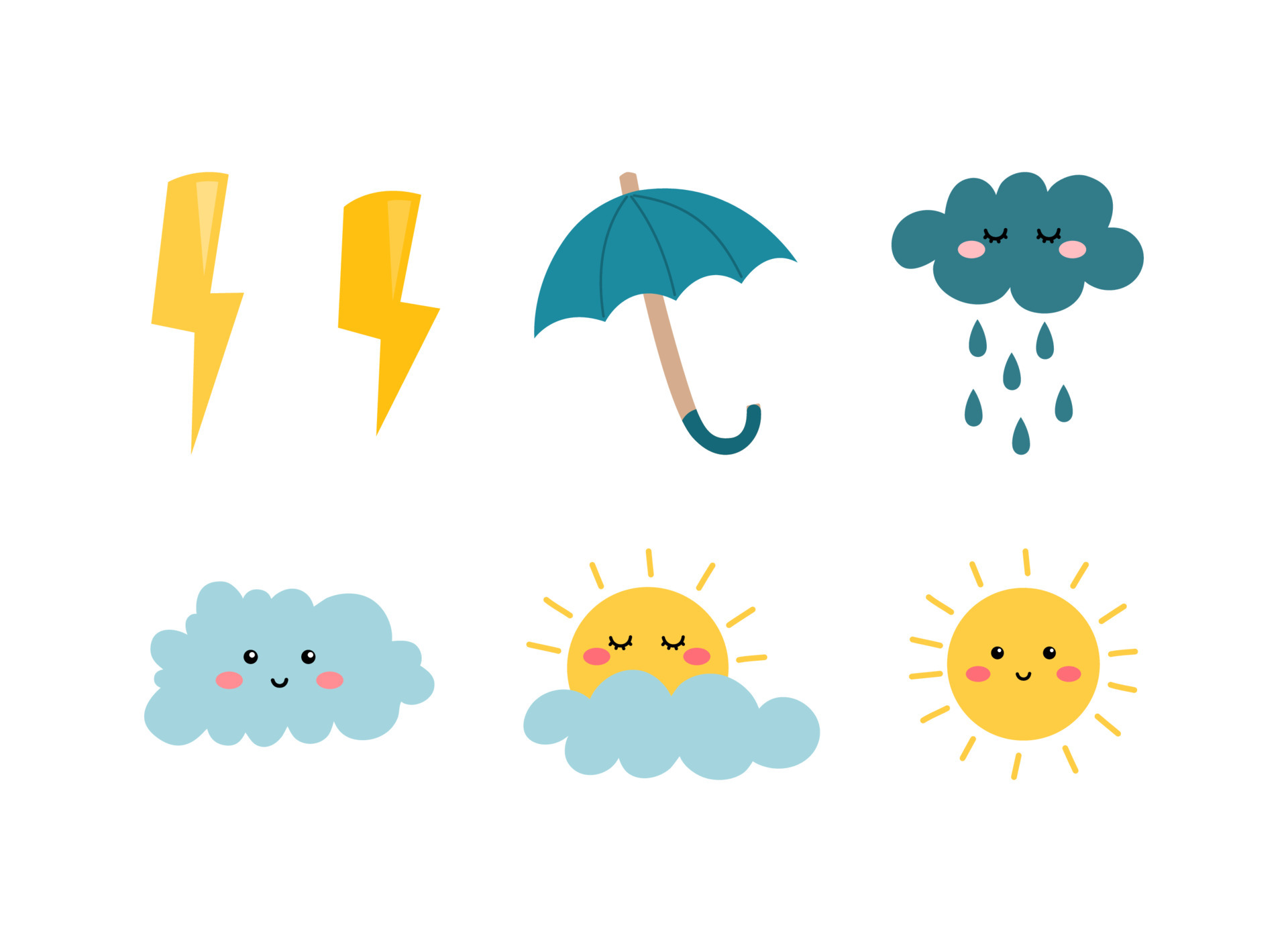 Frequency words
Weather
Indefinite articles
End of unit listening, reading, writing and speaking assessments
Using indefinite articles
Using avoir in the present tense
Intensifiers
Activities with my family
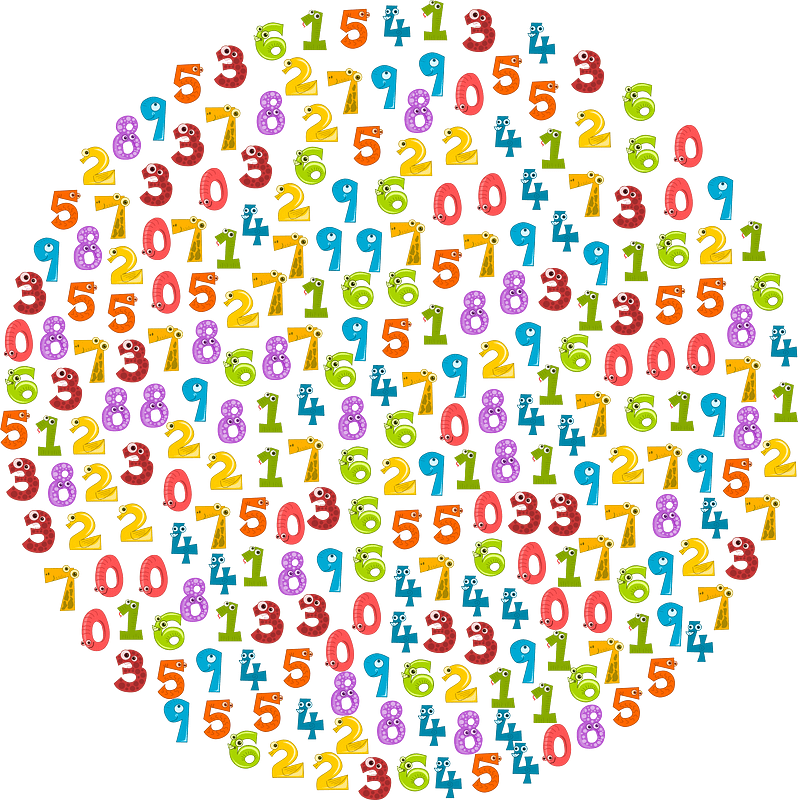 Me and my family
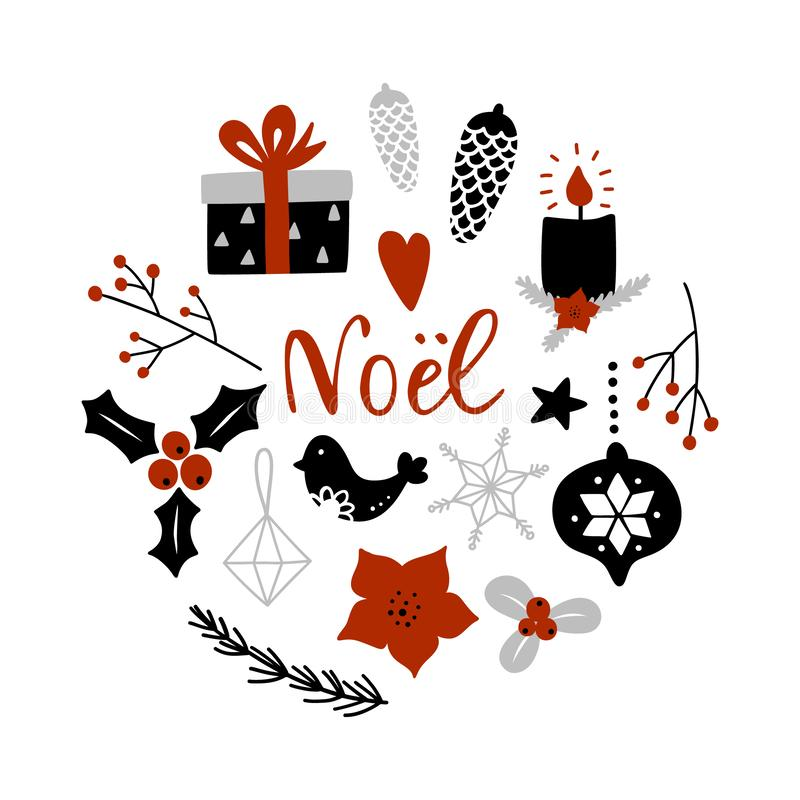 Regular and irregular adjectives
Numbers 1-20
Culture week – Christmas in France
Exploration of authentic literature 
“Familiale”
Using connectives
Possessive pronouns
Me and my family
Plurality
Using être in the present tense
Asking a question with intonation
Gendered nouns
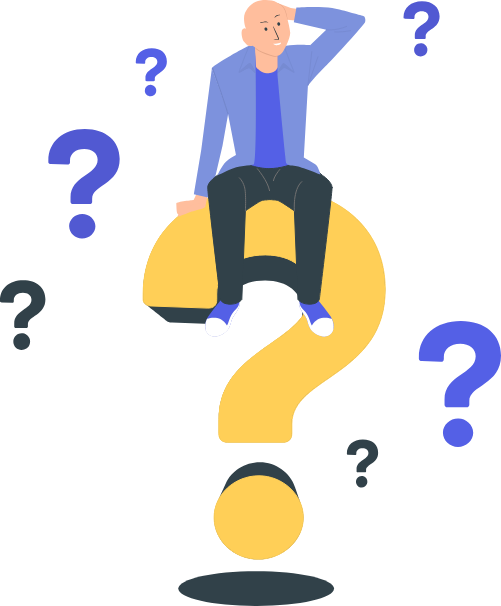 The following skills will be incorporated into all lessons:
listening, speaking, reading and writing (including translation).